October 2023
DCHS
DELAWARE COUNTY HISTORICAL SOCIETY
Volunteer & Recruitment Insights

Karen Cowan and Susan Logan, Volunteers  
October 6, 2023
01
Content
01
Who We Are
02
Our Why
03
Our Structure
04
Recruitment Process
05
Job Matching
06
Retention Efforts
07
Future Goals
02
OUR WHY
Why we do what we do
04
Why Do We Exist
VISION
MISSION
A community that values its history as it plans its future
We strive to be a trusted resource to preserve and connect the diverse stories and fabric of the past to the people of today and tomorrow through preservation, education and engagement
03
We delight in discovery
We get things done
Curiosity about the past illuminates our present and helps us prepare to navigate tomorrow.
We are committed to our communities and tackle the work of interpreting our unfolding history with energy.
We welcome you
Core Values
We seek to provide hospitable spaces for all to gather, engage, learn, and build community. We embrace a diversity of perspectives in our storytelling and within our organization.
We collaborate
We are enthusiastically committed to the cultural and geographic communities that were and are in Delaware County and embrace the work of interpreting historic people, events and objects as well as preserving our unfolding history
We are stewards
We promote preservation of places, artifacts, stories and memories.
05
WHO ARE WE
The who, when, where
06
Our Team
15
70+
board members
active volunteers
David Hejmanowski
Donna Meyer
Board President
Executive Director
Work in committees
Founded in 1946
Incorporated in 1947
07
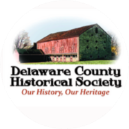 Our Committees
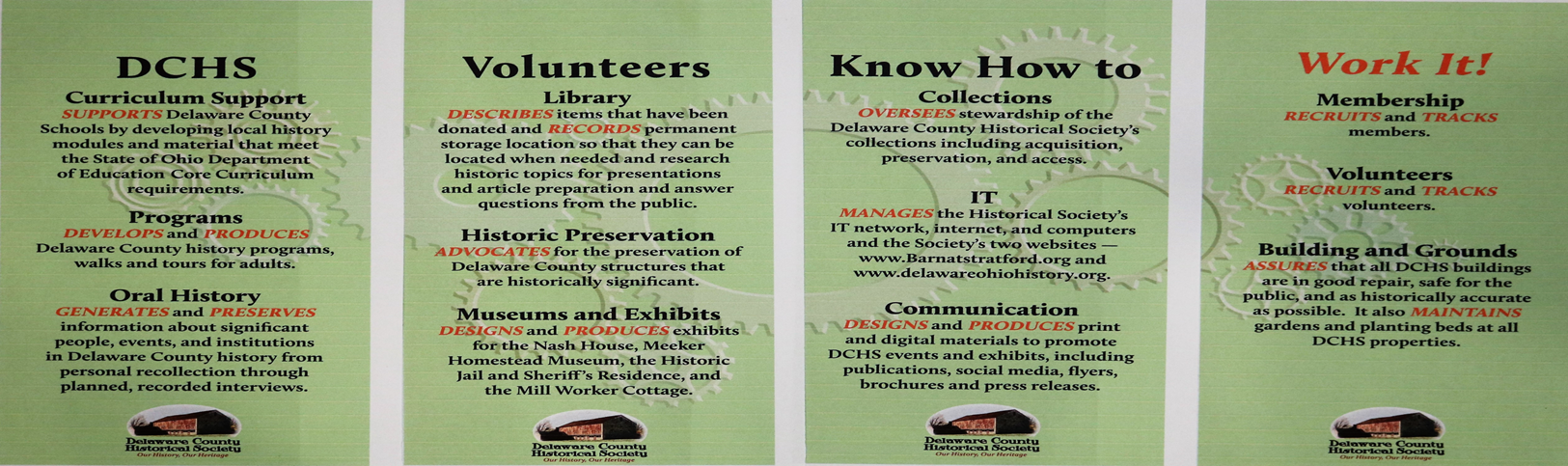 Where We Spend Time
Where We Spend Time
Historic Jail  & Sheriff’s Residence


Nash House


Cryder Research Library
Meeker Homestead
Museum


Barn at Stratford


Millworker Cottage
08
[Speaker Notes: Jail built in 1878 Acquired 2021;  Nash House built 1878 Acquired in 1954; Cryder Library purpose built 1971
Meeker House built 1823 Acquired 2010; Barn built 1848; Acquired 2010; Millworker Cottage built 1852; acquired 2018]
ACCOMPLISHMENTS
Examples of how we stay busy
09
History of Achievements
Designed and delivered 10-11 Adult evening programs annually
Average attendance: 70-80

Completed 1 Oral History project and working 2 more


Added 24 years of daily newspaper and 11 Delaware City Directories to Ohio Memory


Registered 26,000+ items 

Placed 55 videos on YouTube
Interact with 3,500 primary grade students annually 


5 museum building
Offsite exhibits in public libraries, government buildings, store windows

Applied for and received 4 grants last year


Received 5 awards for programming from OLHA
10
RECRUITMENT PROCESS
How we find our talent
11
Bring a positive attitude
Know what you need
Recruiting Prep
“We want you”

“If you want to volunteer, we will search for positions where you can contribute and flourish”
Job descriptions for positions
What do you want them to do?
What skills do they need?
How much time will it take?
Be open, sharing, flexible, and listen!
12
Finding People
Advertise
Social Media – Facebook, Website
In organizational publications
DCHS Insider – a publication for DCHS Volunteers
On community sites- Volunteer Connection – Delaware County
At DCHS activities
Monthly programs
When our museums/facilities are open
Community Outreach
Have booths and distribute Volunteer Brochures at community events.
Be members of and participate in other community organizations
Walk-Ins & The Personal Touch
13
Utilizing Relationships
Promote “bring a friend” or “bring a spouse” to events and programs

Follow up when we hear of potential interest

Talk about your Historical Society whenever you get a chance 

The project manager who needs volunteers should  help with recruiting
14
Understand Who Volunteers and Why
Acknowledge why people want to volunteer
College interns or college students fulfilling community service hours
High school student fulfilling community service hours or want experience
Those who want job preparation skills
People looking for a "community"
Court required community service hours
People who like history
People who are having life experiences


Welcome all types of people always 
Embrace volunteers’ differences
High school students present challenges, but they bring phenomenal computer skills
People with disabilities who want job experience
Always say yes to walk-ins
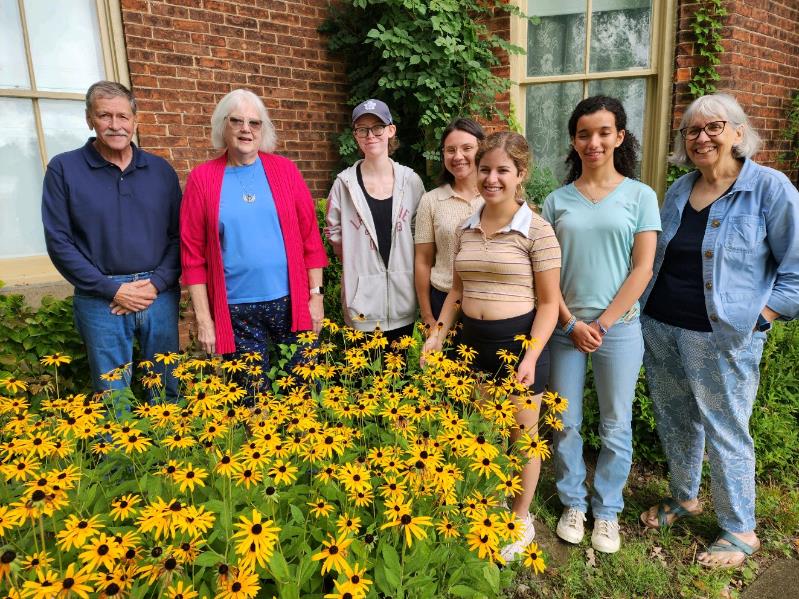 15
[Speaker Notes: 2 autistic young men have volunteered with us – 1 wanted job experience]
Keys to recruiting success
Good volunteers come in all shapes and sizes
Make your organization known throughout the community
Think of reasons to say “yes” we want you
Be flexible - High school and college student have issues with limited hours, but their computer skills are phenomenal – work with their limited hours and get good results
Accept people beyond the community - Just because they aren’t born in your community does not mean that they will be a poor volunteer
Listen to them from the time they walk in the door
Break the “Historical Society” stereotype
16
Thoughts About Recruiting
Considerations
Recruiting is not done in a vacuum
Need to consider what the reputation of the organization is in the community
Open and inviting or closed organization?
Willing to try new things or continue to do things the way they have always been done?

Recruiting is only one step in the 3 R’s of the volunteer process
Recruit
Reward
Retain

Spread attention amongst the 3 R’s (If all attention is put on recruiting, you will forever be frustrated)
17
RETENTION
How we find keep our talent
18
Actions Once We Find Them
New Volunteer To-Dos:

All volunteers complete a volunteer application

Our To-Dos:

Interview Volunteer

Listen to volunteer

Match our opportunities with their interests

Identify project or a committee chair
19
How to Retain Talent
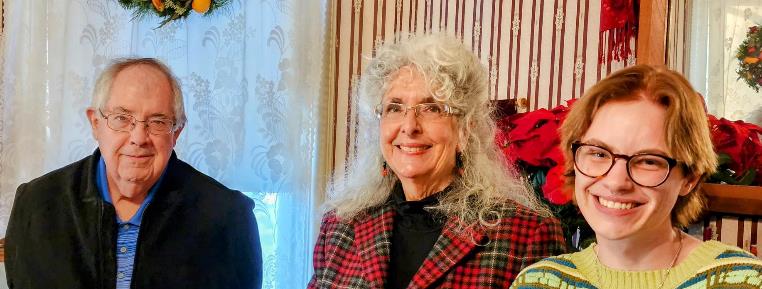 Match talents and skills with tasks  
Volunteers need to know they are contributing
Be flexible - allow volunteers do new tasks or old tasks in new ways
Have good job instructions and training material. 
Continually take the pulse of your volunteers 
Give up ownership of projects; let volunteers own them
Keep an “open” atmosphere; be open to ideas, opinions, and willing to change
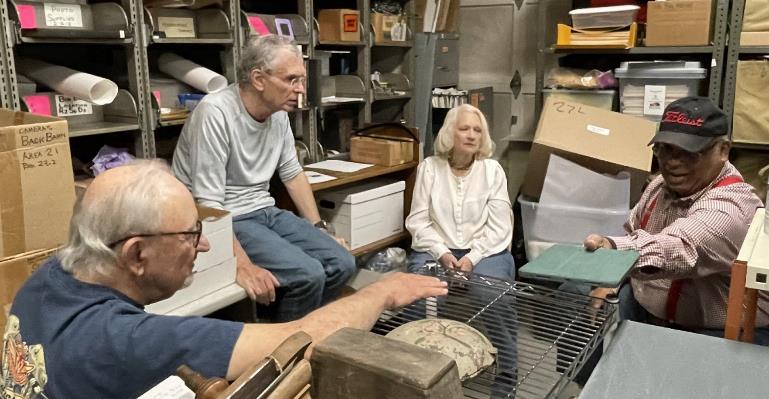 20
How to Retain Talent #2
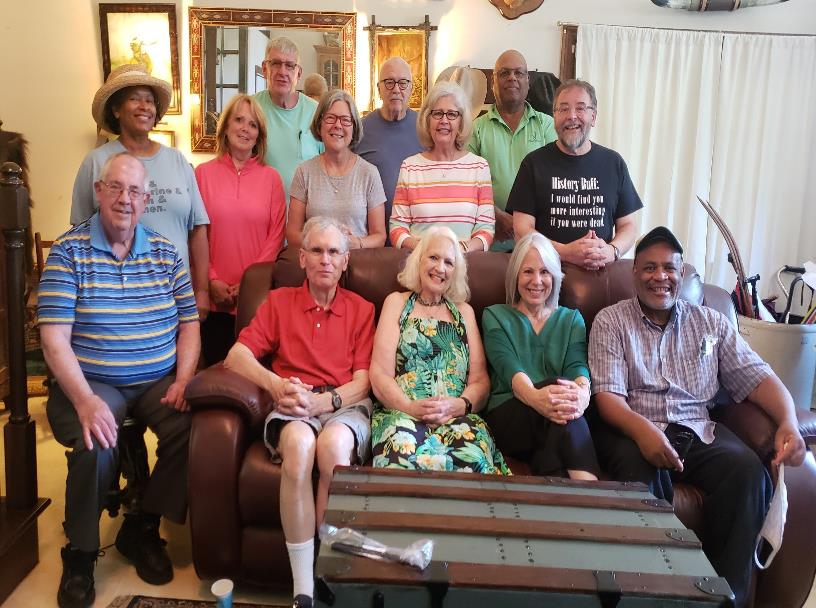 Have a wide variety of projects available
Encourage new volunteers to ask questions, share observations, and ideas
Support volunteer participation at relevant meetings, workshops and webinars
Share information – new projects, programs being developed, new donations to process
Share information via newsletters & informal sharing while volunteering
Listen, Listen, Listen!
20
Reward Volunteers
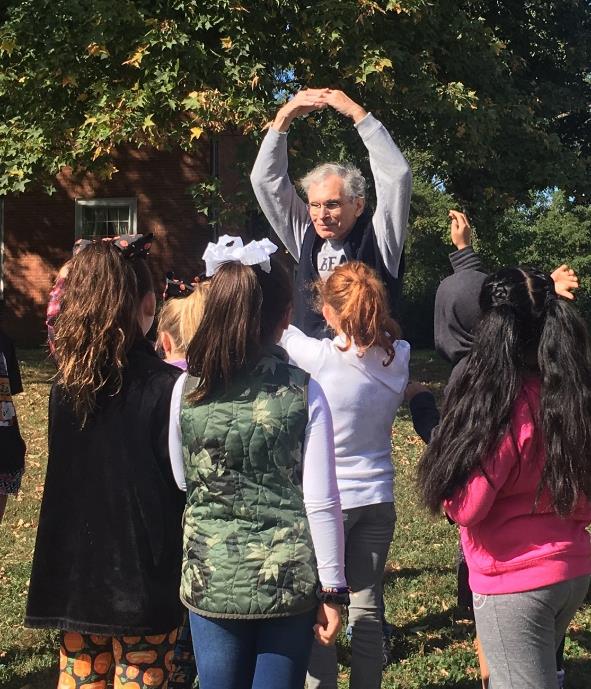 Praise and celebrate with words
“Thank you”
“We appreciate you”
“We could not do this with out you”
Write detailed thankyou letters
Talk to volunteers about what motivates them, listen
Get them together 
Volunteer appreciation event
Lunch and learns
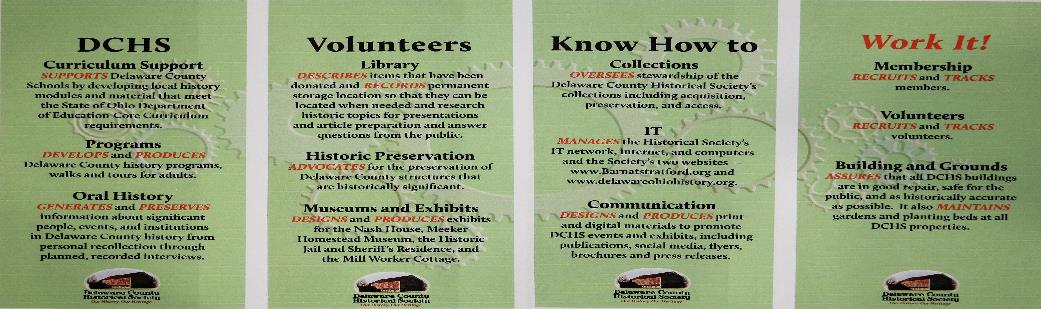 21
Continually Look to Improve
It is important to always look for areas of growth. No organization is perfect and that’s okay
Our Challenges We’re Working Through
Keeping track of volunteers
Getting committee chairs connected with the volunteers
Do they enjoy what they’re doing?
Keeping a handle on the pulse of our volunteers
Understanding their “tipping” point - when they get tired or bored
Figuring out what to do once “tipping” point is reached
Each volunteer plays a vital role due to the broadness of our organization 
Communicating organizational goals and direction with all volunteers
Recruiting for general positions - docents, staffing booths at First Fridays
Evaluating volunteers’ work
Helping committee chairs involve volunteers effectively
No system dedicated to volunteers
22
Questions?
Contact us@
kcowan@DelawareOhioHistory.org

slogan@DelawareOhioHistory.org
23
Thank You!
23
Job description example
25
How to Retain Talent
Match talents and skills and tasks – if they like what they are doing, they will stay!
Make good use of volunteers
Are there enough tasks for all of the volunteers recruited?
Are people sitting/standing around not doing things?
Do your volunteers feel like they are contributing?
Be flexible enough to let people do new tasks that haven’t been done before
Make good job instructions and training material. 
Too detailed that no one can possibly do everything on them?
Too broad that no one knows what to do?
Keep an “open” atmosphere – be open to ideas, opinions, and willing to change
Keep the work environment professional yet casual
Solicit and use volunteer input
Continually take the pulse of your volunteers
How are they feeling about the work they are doing?
Do they feel appreciated?
Do they want to learn or do something more or something else completely.
Don’t overuse your volunteers - most volunteers DO NOT want a full time job volunteering
20
More Ways to Retain
Give up ownership of projects – let volunteers own them
Always include new volunteers in meaningful tasks
Don’t foster cliques - If you only work with people you are familiar with, no one new gets involved and you won’t get new ideas
Have a wide variety of projects 
Keep volunteers informed with more information than they would get as member – i.e. Volunteer Newsletter
Listen, Listen, Listen!
21